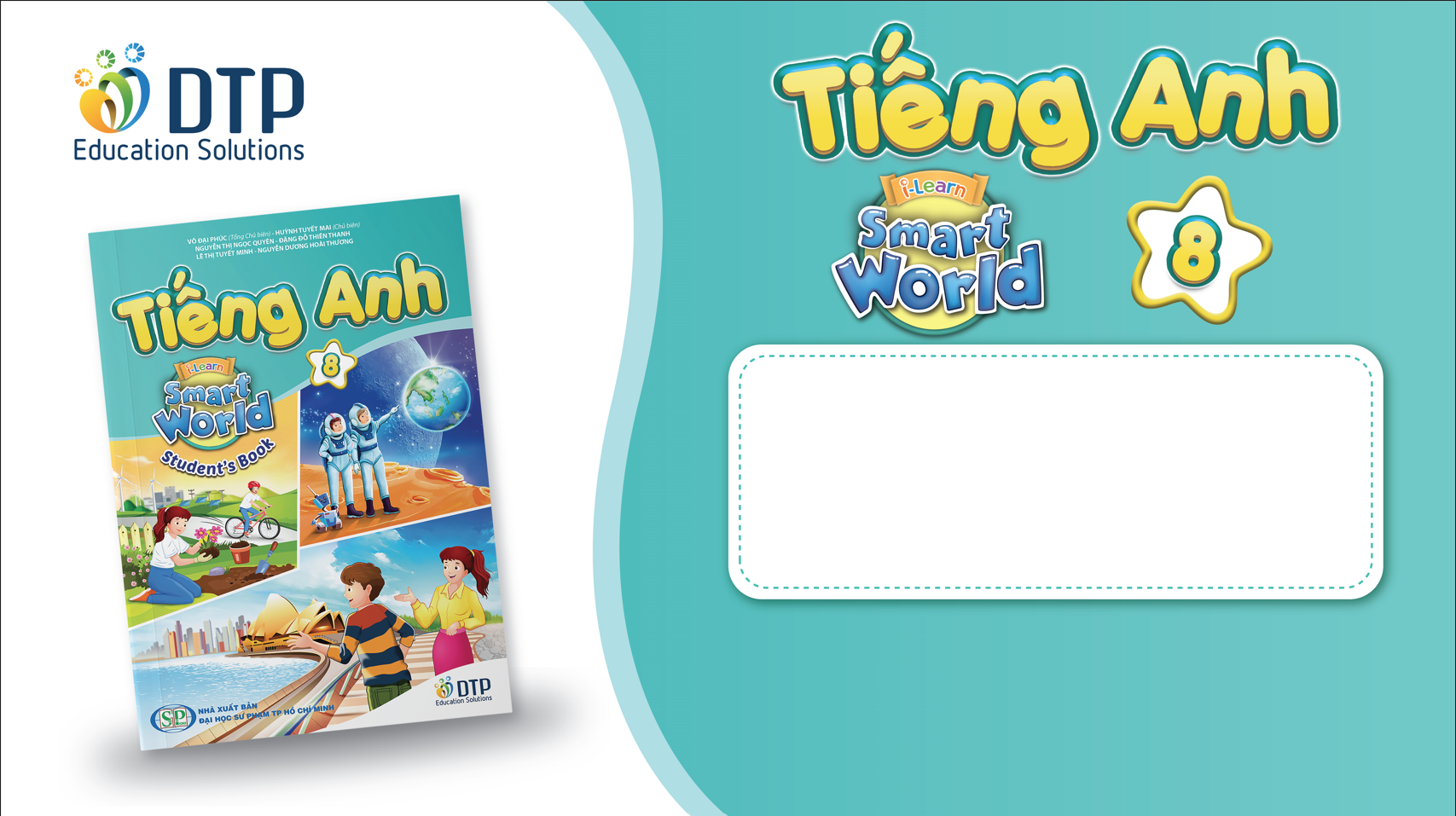 Unit 8: Traditions of 
Ethnic Group in Vietnam 
Lesson 1.2: Grammar 
Pages 75 & 76
Lesson Outline
Warm-up
Grammar
Consolidation
Wrap-up
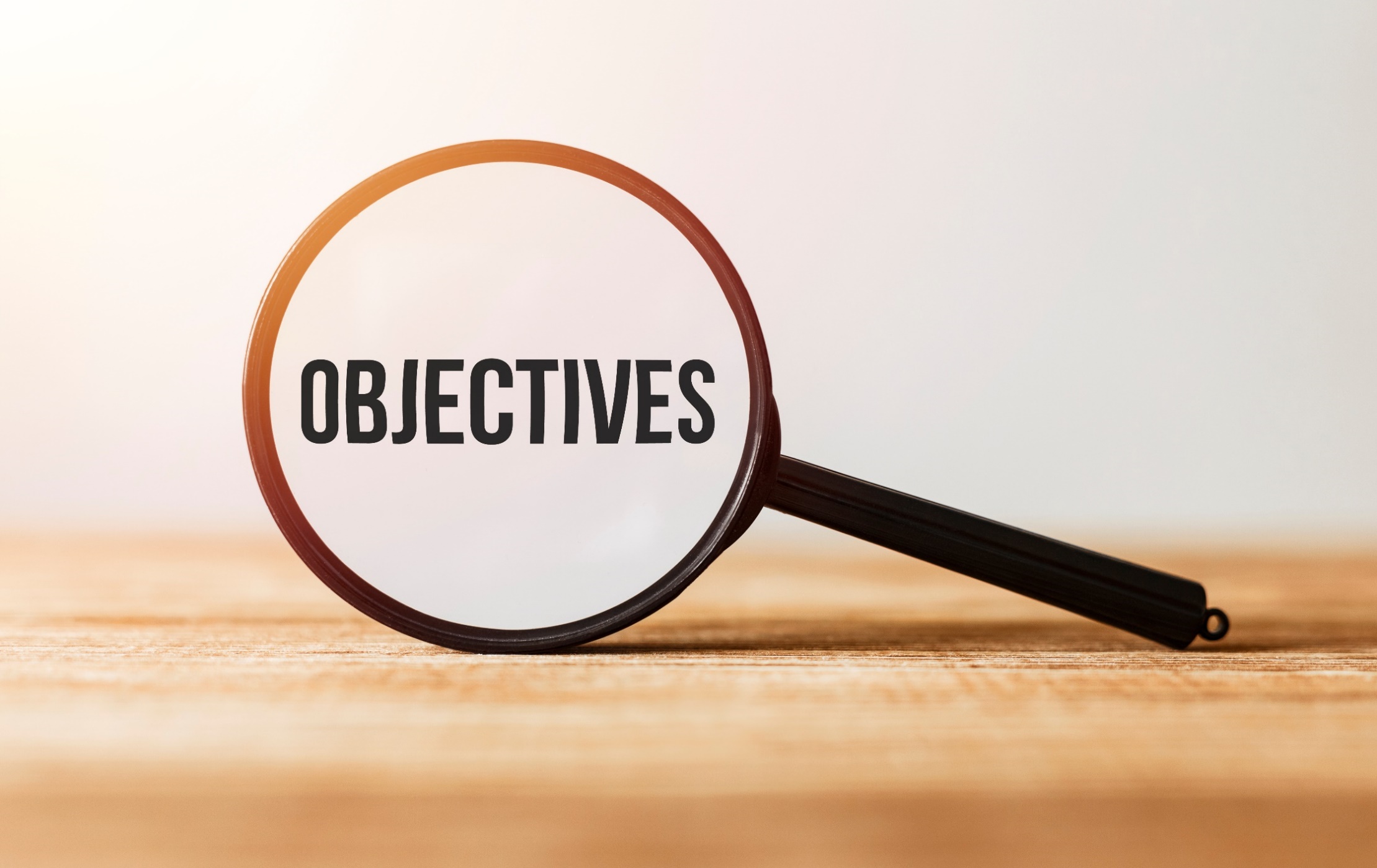 By the end of this lesson, students will be able to…

- practice and use the articles correctly.
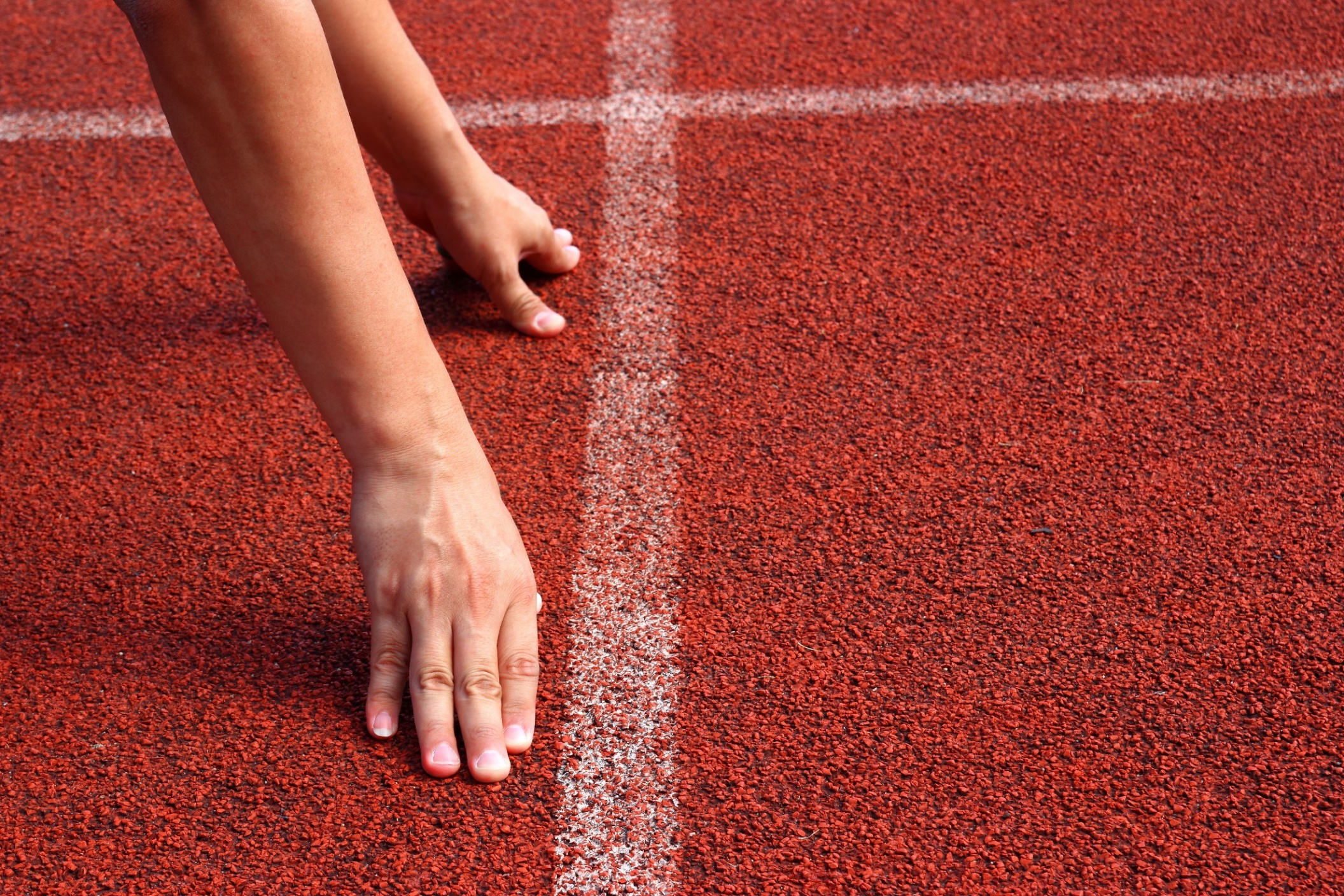 WARM UP
What can you see in the pictures?
ETHNIC GROUPS
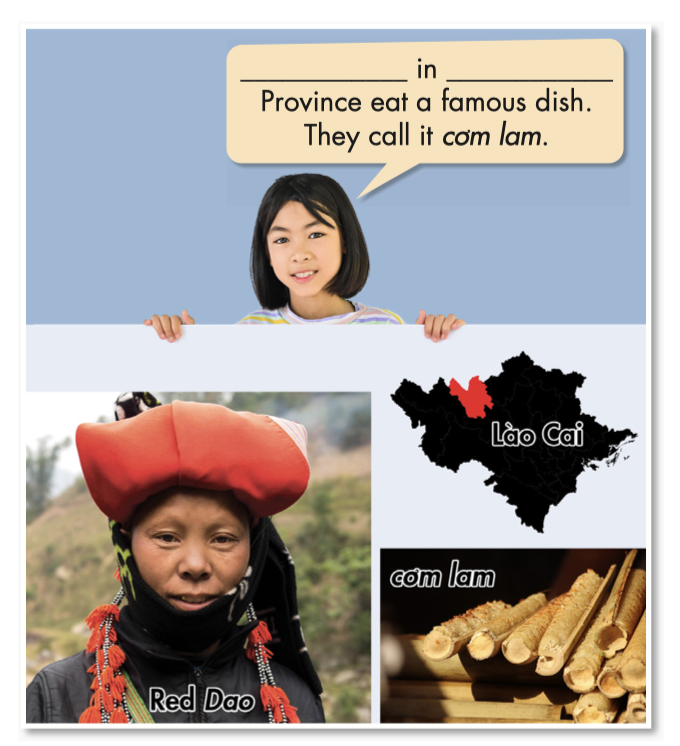 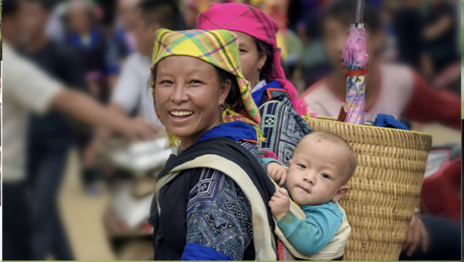 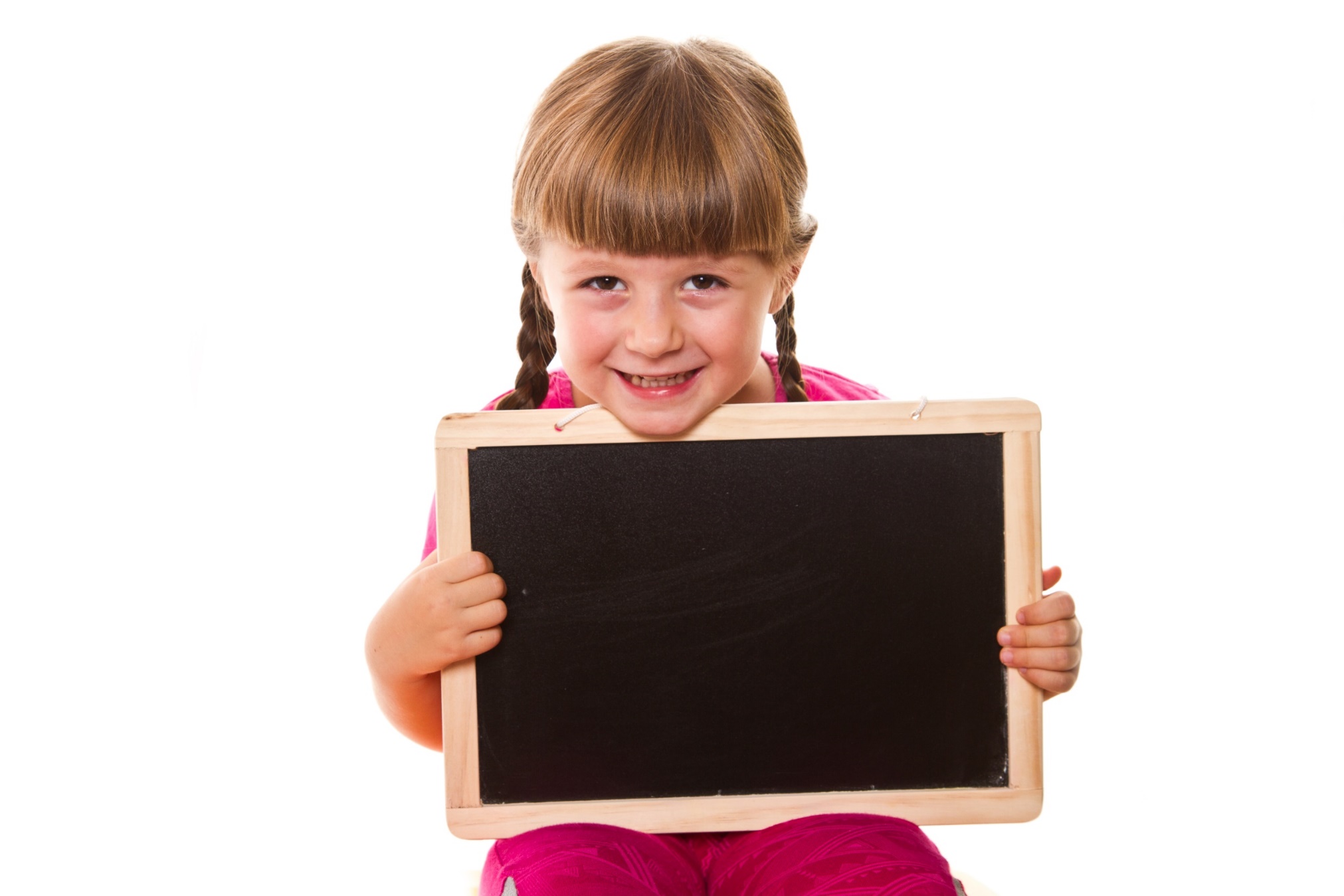 Presentation
Grammar Meaning and Use
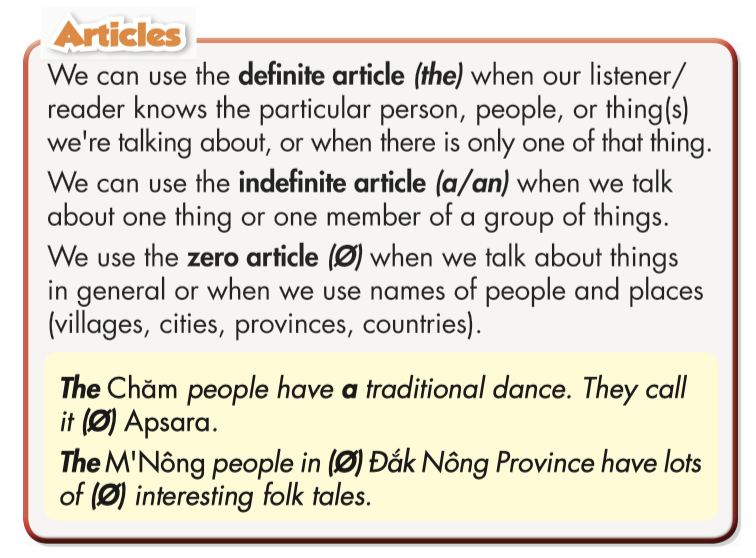 a. Read about articles and fill in the blanks.
Look at the pictures and answer the questions:
Where does she live?
What ethnic group is the woman?
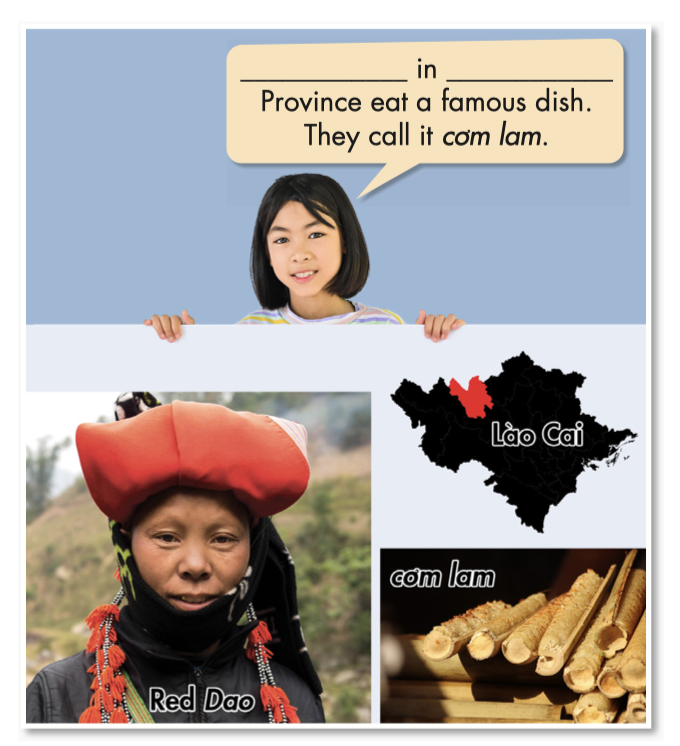 What food can you see?
What does she wear?
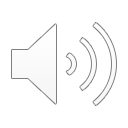 a. Listen and check your answers. Listen again and repeat.
The Red Dao
Lào Cai
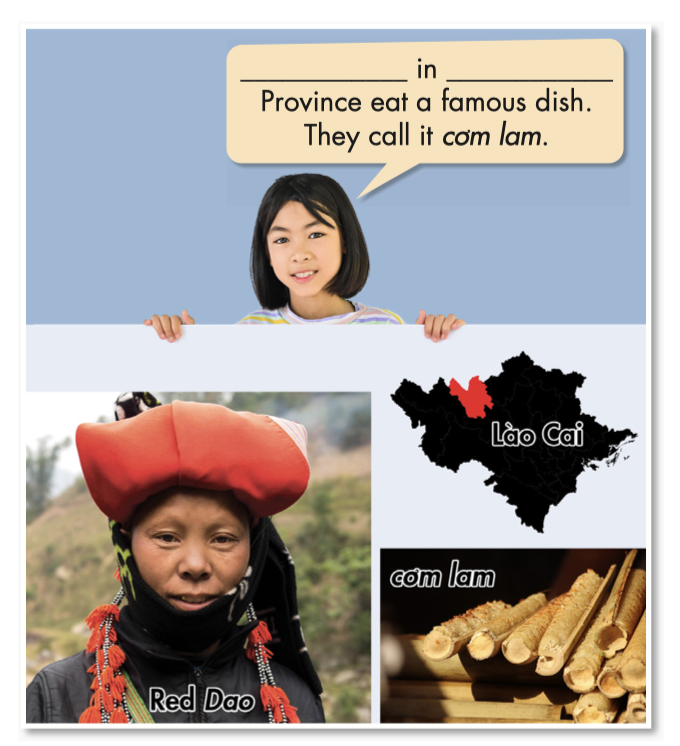 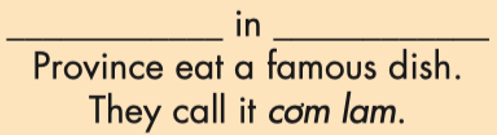 Grammar Form and Practice
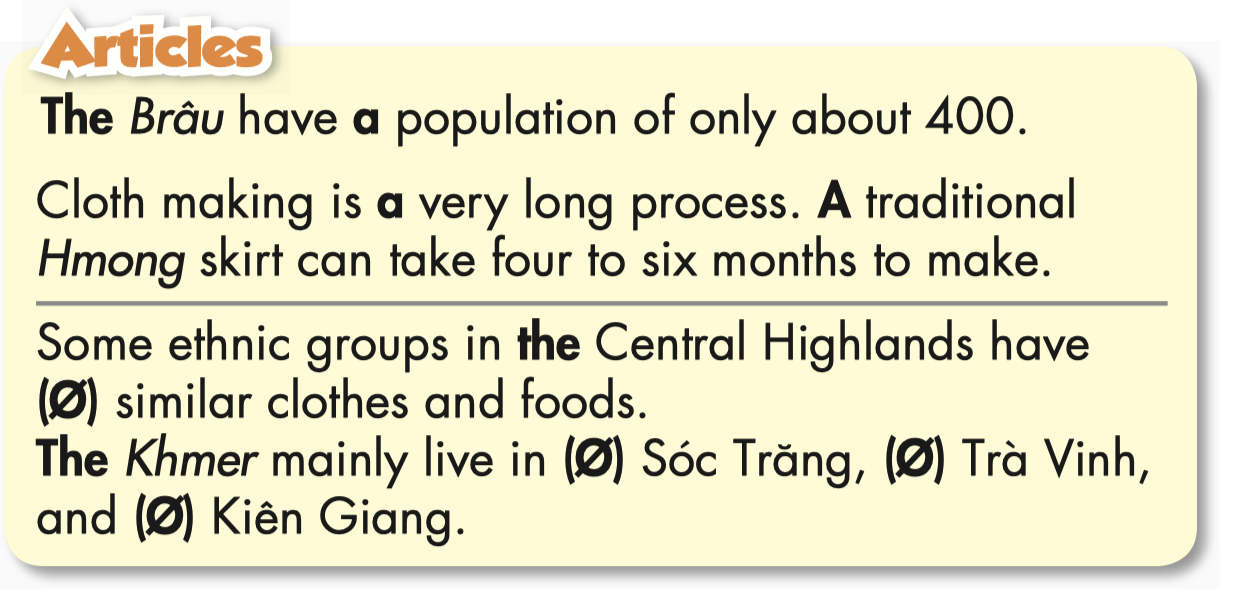 Match the numbers with the letters to complete the rules.
1. We can use the indefinite article a / an when we talk about …
A. things in general or when we use names of people and places.
2. We can use the definite article the when we talk about …
B. one thing or one member of a group of things
C. know a person or thing(s) we’re talking about, or when there is only one of that thing.
3. We use zero article when we talk about …
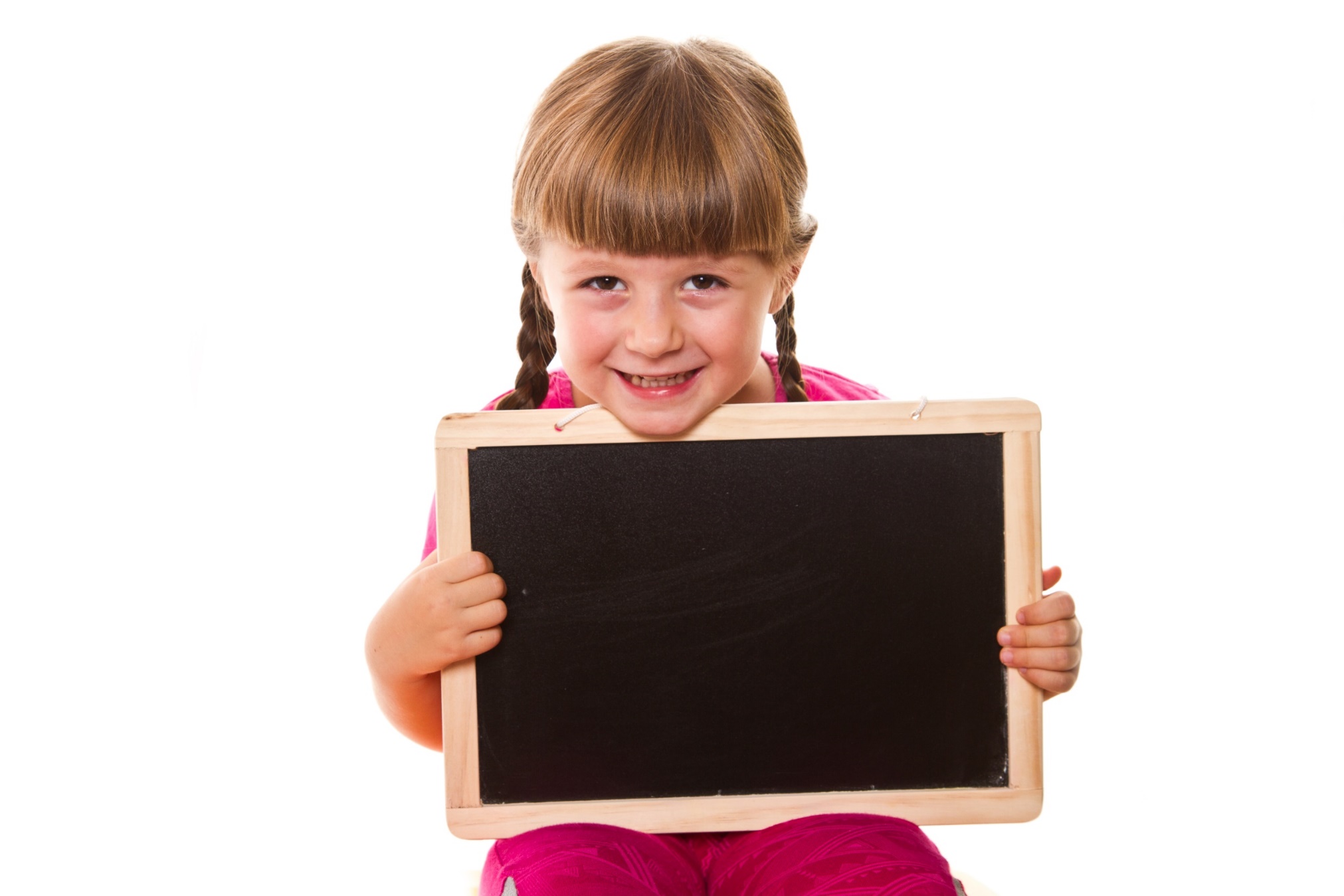 Practice
Task a
Read the instruction and the words quickly:
For the beginning word: find the first Capital letter word. 
For the ending word: find the word with punctuation marks.
Read the examples above and unscramble the sentences.
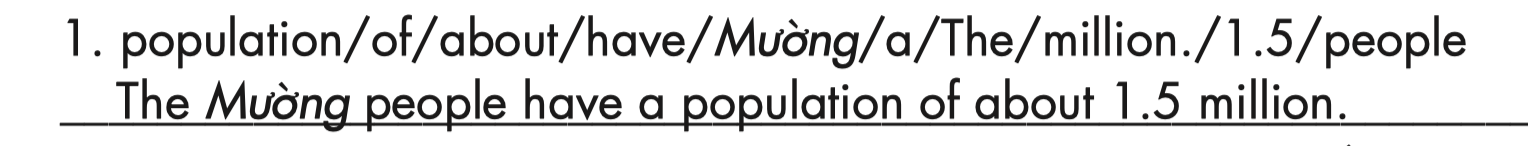 a. Read the examples above and unscramble the sentences.
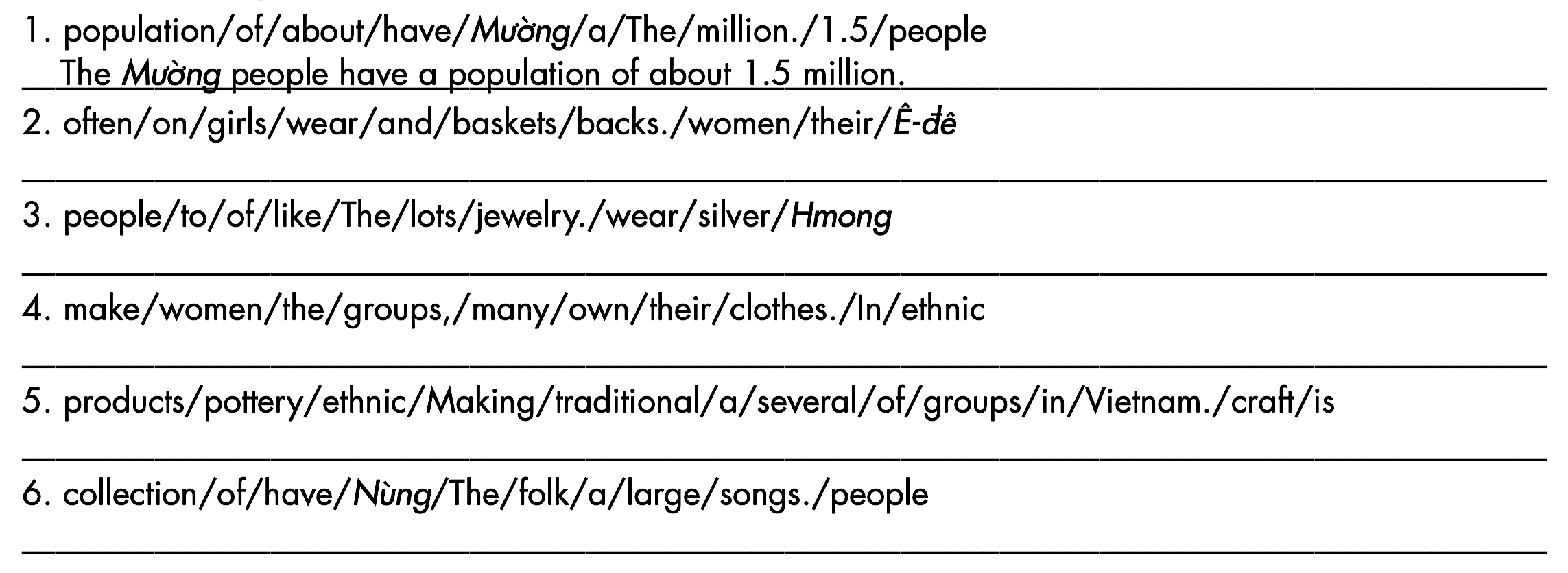 Ê-đê girls and women often wear baskets on their backs.
The Hmong people like to wear lots of silver jewelry.
In many ethnic groups, the women make their own clothes.
Making pottery products is a traditional craft of several ethnic groups in Vietnam.
The Nùng people have a large collection of folk songs.
Task b
Read the instruction and the answers quickly:
Underline the key words. 
What are we going to do? 
	Fill in the blanks with the correct articles.
b. Fill in the blanks with a, an, the, zero article (Ø)
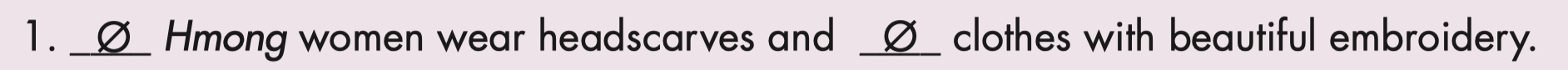 People in general
Things in general
b. Fill in the blanks with a, an, the or zero article (Ø).
Ø
Ø
____ Hmong women wear headscarves and  ____  clothes with beautiful embroidery. 
 ____  Ê-đê people mainly live in  ____ Đắk Lắk, ____  Phú Yên, and  ____ Đắk Nông. 
 ____ snails and  ____  hearts are common patterns on Hmong clothes. 
 ____ Chăm girls start learning how to make cloth from the age of 10-12. 
Canh thụt is  ____  traditional dish of the M’Nông. 
The Khmer people celebrate their new year in April. It’s  ____ important festival to them.
Ø
The
Ø
Ø
Ø
Ø
Ø
a
an
Workbook – Page 45
Underline the mistakes and write the correct words on the lines. Write “Ø” for zero article.
1. The Khmer people mainly live in the Cambodia. 				_________
2. The Nùng people have an large collection of folk songs. 		_________
3. A Red Dao man usually wears pants, a shirt, and the red headscarf. _________
4. After getting married, a men live with their wives’ families. 		_________
5. The men do a cooking on the first day of the new year. 			_________
Ø
a
a
the
the
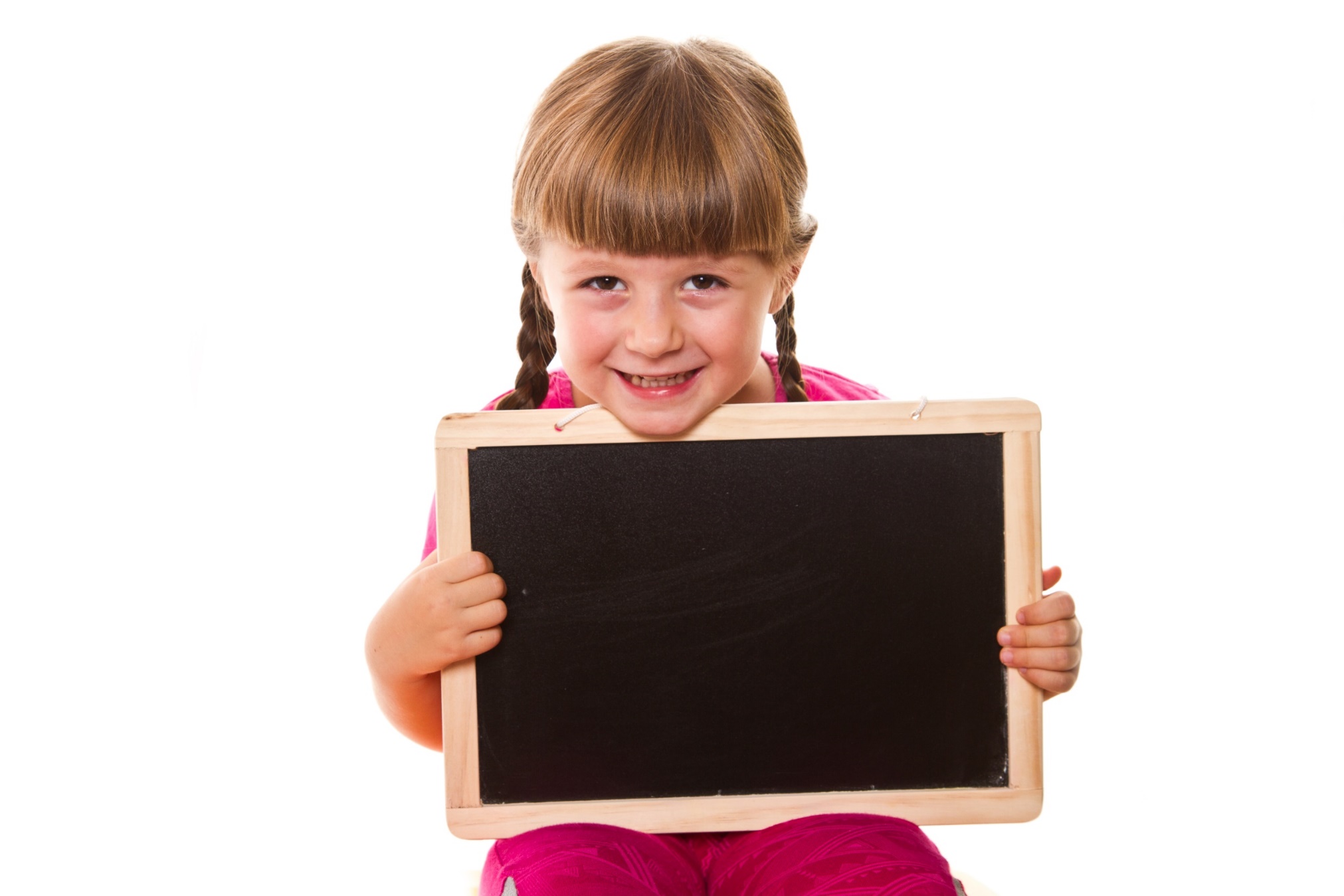 Production
Task c
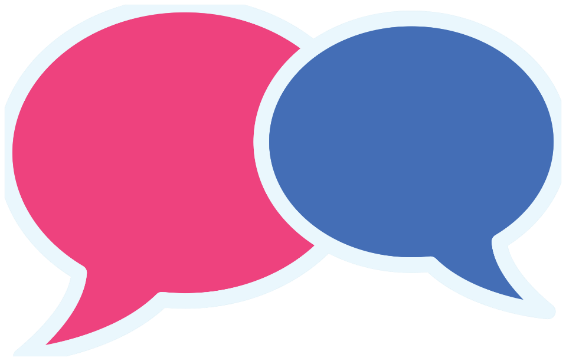 Work in pairs
Talk about traditional clothes, food, and customs of your ethnic group.
The Kinh people wear 
áo dài. In Southern Vietnam, we eat a special cake at Tết. We call it bánh tét.
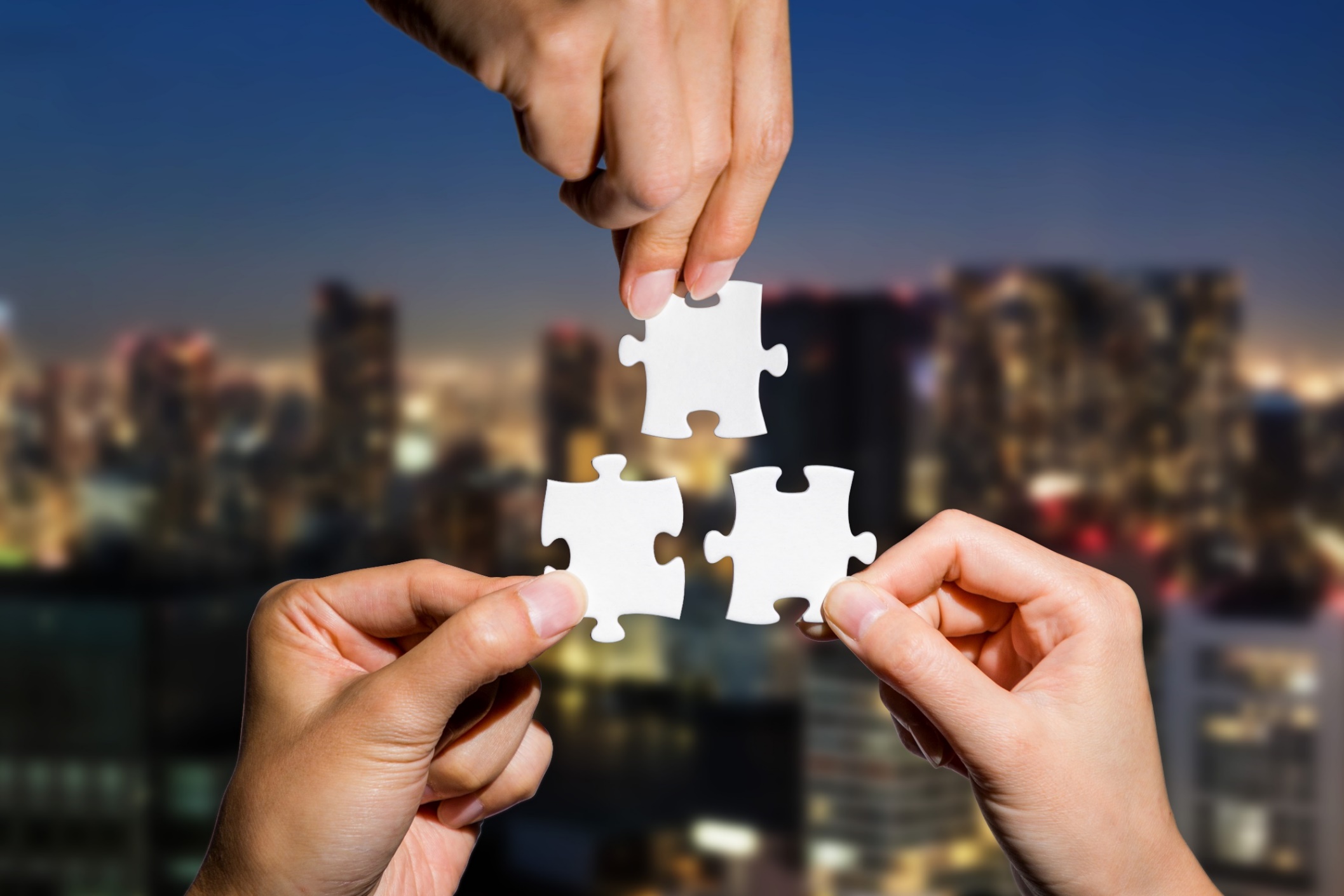 CONSOLIDATION
Ask your friends questions about his / her ethnic group.

Where do the (Thái) people live in Vietnam?
What are the traditional clothes of the (Thái) people? 
What is the traditional food of the (Thái) people?
 What are the customs of the (Thái) ethnic group?
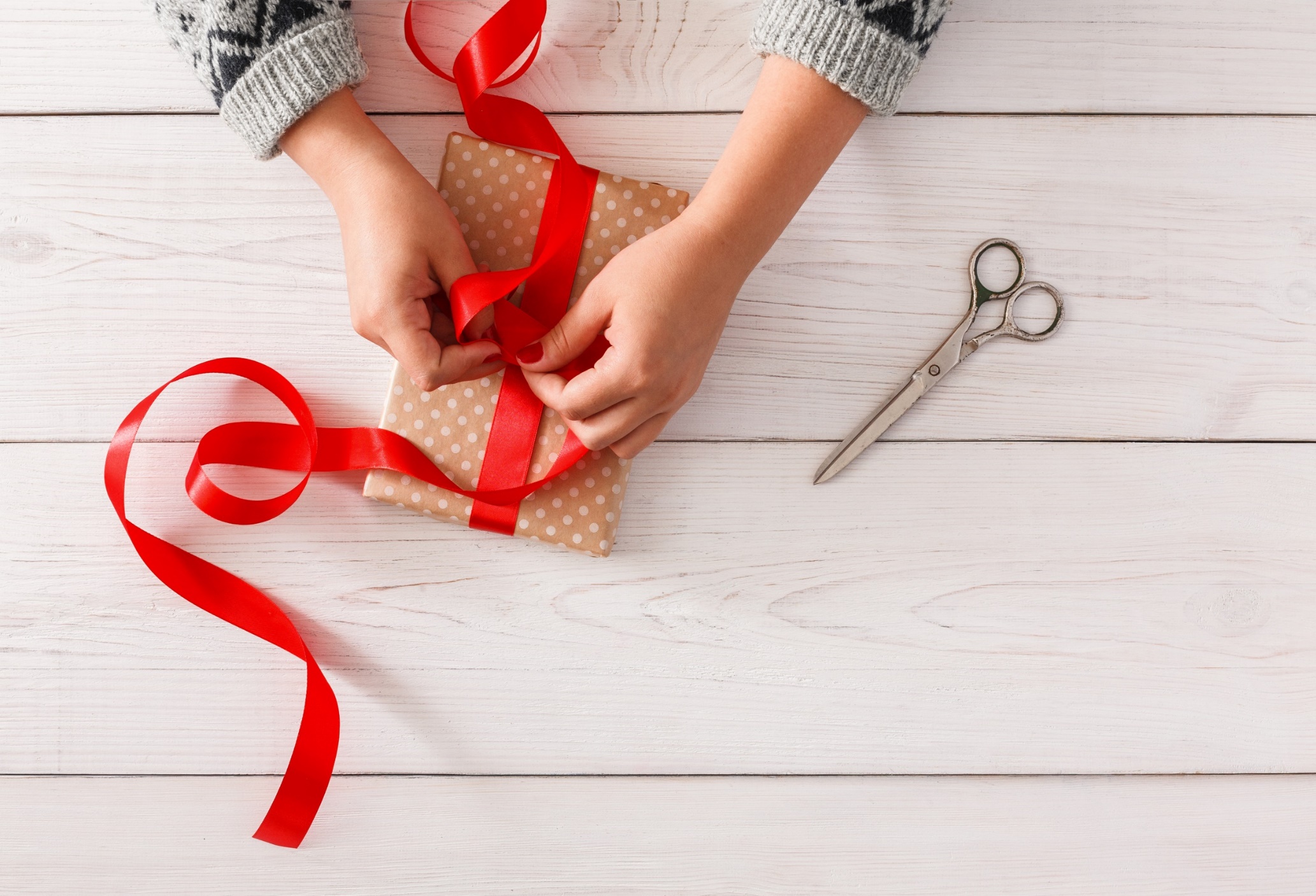 WRAP-UP
Today’s lesson
Grammar
Articles
Speaking
Talk about traditional clothes, food, and customs of your ethnic group.
Homework
Learn by hearts the grammar point and make sentences using it. 
Do the grammar exercises on page 45 WB.
Do the exercises in Tiếng Anh 8 i-Learn Smart World Notebook on page 64.
Prepare the next lesson (pages 76 & 77 SB).
Play the consolidation games on www.eduhome.com.vn
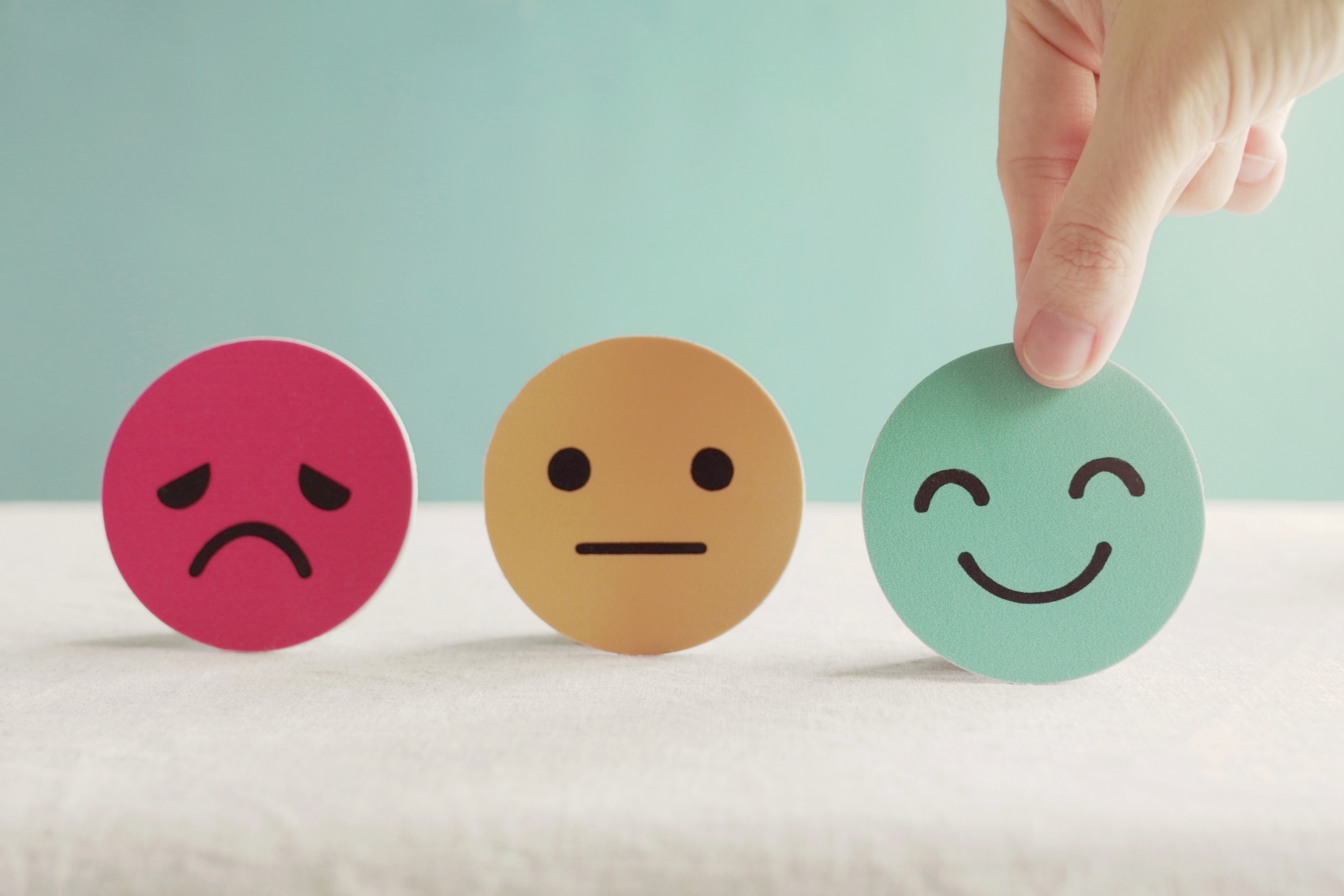 Lesson 3
Stay positive and have a nice day!